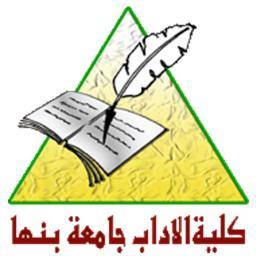 قسم التاريخ والآثارالفرقة الثالثة / عاممقرر: تاريخ الأيوبيين والمماليكاستاذ المقرر: د/ سمير بدر
م1
قيام دولة المماليك البحرية (648-784هـ)
يبدو منطقياً قبل أن نشرع في الحديث عن دولة المماليك البحرية، أن نشير إلى أصل تسمية هؤلاء المماليك "بالبحرية"، فالذي تذكره المراجع أن الدولة تنسب إلى فرقة المماليك البحرية التي كونها الصالح نجم الدين أيوب وسماها البحرية نسبة إلى بحر النيل، وذلك لأنه أسكنها في القلعة التي بناها خصيصاً لهم في جزيرة الروضة والتي كانت تطل على النيل.
والأرجح أن هؤلاء المماليك سُموا بالبحرية لأنهم جاءوا من وراء البحار أوعن طريق البحار، ويؤيد هذا رأي "جوانفيل" مؤرخ الحملة الصليبية السابعة على مصر فقد قال في كتابه "سيرة القديس  لويس" إنهم يسمون البحرية أو رجال ما وراء البحار، ورأي جوانفيل له قيمته لأنه اشترك في محاربة المماليك البحرية الصالحية، وأُسر عندهم، واتصل بهم، وتحدث إليهم. وممن يأخذ بهذا الرأي أيضاً المؤرخ التركي رضا نور، فقد قال في كتابه "تاريخ الترك" إنهم سموا بالبحرية لأنهم جاءوا مع تجارهم البنادقة عن طريق البحر، وقال في موضع آخر من كتابه إن المغول كانوا يحبون البنادقة ويقفون عليهم تجارة الرقيق الذي كانوا يأخذونه من القفجاق.
وقد أجمع المؤرخون المعاصرون على أن الأتراك القفجاق عندئذ امتازوا عن غيرهم من طوائف الترك بحسن الطلعة وجمال الشكل وقوة البأس، فضلا عن الشجاعة النادرة، وبفضل هذه الصفات من جهة، ونتيجة للظروف الخارجية والداخلية التي أحاطت بمصر في أواخر العصر الأيوبي من جهة أخرى، تمكن المماليك من الاستئثار بحكم مصر.
سلطنة الملك المعز عز الدين أيبك
كانت شجرة الدر أولى سلاطين المماليك، وقد راعى المماليك عند اختيارها أنها كانت زوج أستاذهم الصالح، وأم ولده خليل – الذي مات طفلاً – وأنها وقفت إلى جانبه في محنته الشديدة أثناء اعتقاله في الكرك قبل أن يلي السلطة في مصر، وأنها أبدت استعداداً كبيراً لتولي السلطنة عندما أشرفت بحزمها على إدارة المعركة بعد موت الصالح، ولكن هذا كله لم يكن كافياً لإقناع الرأي العام في مصر والعالم الإسلامي بولاية امرأة للسلطة. ولما كان التقليد المتبع في عهد الأيوبيين أن السلطان لا تصبح ولايته شرعية إلا إذا اعترف بها الخليفة العباسي وأرسل إليه التقليد بذلك، فقد ورد كتاب من الخليفة العباسي المستعصم يستنكر فيه تولية شجرة الدر وحمل ضمنياً عدم موافقته على توليتها، ولذلك أسرع أمراء المماليك فولوا أحدهم – وهو الأمير عز الدين أيبك – السلطنة، ولقب بالملك المعز وذلك في ربيع الآخر 648هـ وتزوج أيبك من شجرة الدر التي خلعت نفسها من السلطنة بعد أن تولتها ثمانين يوماً.
غير أن انتقال الملك إلى المماليك أثار معارضة جديدة، وذلك لأنهم لا ينتمون إلى أسرة مالكة، وإلى هذا أيضاً فإنهم ليسوا أحراراً، بل هم – كمال قال بعض المؤرخين المعاصرين – (قد مسهم الرق)، فاستقر الرأي أخيراً بين أمراء المماليك على أن يشترك في الحكم مع المعز عز الدين أيبك طفل من سلالة الأيوبيين هو الأشرف موسى- حفيد الكامل محمد – وكان عمره حينذاك نحو ست سنوات.
     ولكن هذا الإجراء لم يسكت غضبة ملوك الأيوبيين في الشام، فهم يعتبرون مصر جزءاً من ملكهم الموروث بل أعظم أجزاء  هذا الملك، ويعتبرون محاولة المماليك اغتصابها نوعاً من العقوق والخروج يجب معاقبتهم عليه، لهذا خرج كبير البيت الأيوبي الملك الناصر – صاحب حلب – بجيش كبير واتجه نحو مصر لتأديب هؤلاء المماليك واستعادة مصر منهم.
وحاول المعز أيبك أن يقطع حجة الأيوبيين فأعلن – إلى جانب إشراك الطفل الأيوبي معه في الحكم – أن مصر تابعة كما كانت قديماً للخلافة العباسية، وأراد كذلك أن يكسب عطف الرأي العام فاحتفل احتفالاً مهيباً بنقل جثمان أستاذه الملك الصالح من قلعة الروضة إلى المقبرة التي بناها لنفسه بين القصرين، وفي نفس الوقت أخذ يستعد لملاقاة الناصر.
     ووصل الناصر بجيشه واشتبك مع جيش المماليك في معركة بالقرب من الصالحية، وكادت تدور الدوائر في أول المعركة على المماليك، ولكنهم لم يلبثوا أن انتصروا، وفر الناصر ومن معه من أفراد البيت الأيوبي إلى الشام. وقد كان لهذا النصر نتائج خطيرة، وذلك أن الملك لم يصف للمماليك بمجرد موت المعظم تورانشاه بن الصالح وإنما قامت في سبيلهم عقبات كثيرة استغرق القضاء عليها جهوداً كثيرة وسنوات طويلة.
النزاع مع الأيوبيين في الشام
     كان أول هذه العقبات وأخطرها معارضة الأيوبيين أصحاب الحق الشرعي في ملك مصر، فهذا النصر على جيش الملك الناصر صاحب حلب  كان أول نصر أحرزه المماليك ضد الأيوبيين، وكان من نتائجه أن أبعدوهم نهائياً عن مصر، فلم يفكر واحد من الأيوبيين في المجيء إلى مصر غازياً بعد ذلك، وكان من نتائج هذا النصر أيضاً أن أقدم المعز أبيك على عزل الطفل الأيوبي – شريكة في الحكم – واستقل نهائياً بملك مصر. وهنا تدخل الخليفة المستعصم في النزاع بينه وبين الأيوبيين، فأرسل رسوله إلى الطرفين يطلب إليهما حسم النزاع القائم بينهما، وتقرير قواعد الصلح، وكان الدافع للخليفة على هذه الوساطة، خوفه من الخطر المغولي الذي كان يقترب من ملكه، فرأى أن يسرع ملوك المسلمين إلى الاتحاد لتكوين جبهة قوية تقف في وجه هذا الخطر المدمر.
نجح رسول الخليفة في مهمته، وتقررت قواعد الصلح بين الطرفين على أن تكون مصر والجزء الجنوبي من فلسطين بما فيه غزة والقدس وبلاد الساحل للمعز أيبك، وأن تكون الأجزاء الواقعة شمال هذه المنطقة لأصحابها من أبناء البيت الأيوبي، وأن يطلق المعز سراح من وقع في أسره من رجال الملك الناصر ومن أبناء البيت الأيوبي. وبعد القضاء مؤقتاً على هذه العقبة ظهرت عقبات أخرى ومعظمها عقبات داخلية، ومن أهمها:
التنافس بين زعماء المماليك
     وذلك أن أيبك لم يل السلطنة لأنه كان أكبر الأمراء سناً أو أقدرهم أو أقربهم إلى البيت الأيوبي، بل لأنه كان حائزاً لرضا معظم الأمراء من المماليك. فلما وليّ العرش بدأ الأمراء الآخرون يبدون غضبهم لهذه التولية، فقد كان الكثيرون منهم يرون أنفسهم أحق بالسلطنة من أيبك، وقد بقى بعض هؤلاء المماليك في مصر، وشاركوا في سلسلة المؤامرات التالية، وآثر البعض الآخر ترك مصر حيث  التحقوا بخدمة الملك الناصر كبير ملوك الأيوبيين في الشام. كذلك أبعد المعز أيبك الأمراء الأكراد، فهم ليسوا أتراكاً، وقلوبهم مع الأيوبيين بحكم الانتماء إلى جنس واحد. وكان أكبر زعماء المماليك الذين بقوا في القاهرة الأمير سيف الدين أقطاي، وسيشتد خطر هذا الأمير ويتطلع إلى السلطنة، ولكن المعز يبادر إلى إلقاء القبض عليه وقتله، وسنفضل الحديث عن مقتله بعد حديثنا عن ثورة الأعراب.
ثورة الأعراب في صعيد مصر
     ومن الصعاب الخطيرة التي اعترضت سبيل المماليك في أول أمرهم ثورة العناصر العربية في مصر، فقد كانت في مصر على ذلك العهد قبائل عربية كثيرة، استقرت في الصعيد وفي بعض أعمال الوجه البحري وبخاصة في الشرقية والبحيرة. وقد أنفت هذه القبائل أن تخضع للدولة الجديدة، لأن ملوكها من الجنس التركي، ولأنهم مماليك، وثارت هذه القبائل في الصعيد عند مدينة ديروط بزعامة شيخ من شيوخها اسمه حصن الدين ثعلب، وفي كلمة حصن الدين التي حاول أن يبرر بها ثورته إيضاح لدوافع هذه الثورة فقد قال:" نحن أصحاب البلاد، وإنا أحق بالملك من المماليك، وقد كفى أنا خدمنا بني أيوب وهم خوارج خرجوا على البلاد ".
وأرسل الملك المعز أيبك الأمير فارس الدين أقطاي على رأس جيش لإخضاع هذه الثورة، واستطاع أقطاي أن ينتصر على حصن الدين بالقرب من ديروط، ثم طلب حصن الدين الأمان من المعز فأمنه، واستدعاه إليه، فلما وصل إلى معسكره قبض عليه وعلى كثير من أتباعه الذين كانوا في صحبته وقتل كبار الأمراء العرب، أما زعيمهم حصن الدين فقد سجن في الإسكندرية. ثم تتبع المعز أيبك القبائل العربية في أعمال الوجه البحري وأنزل بها الهزائم الكثيرة، ثم زاد في الضرائب التي تؤخذ منهم إلى أن أضعف أمرهم فلم يقووا على القيام بثورة لها شأنها طول العصر المملوكي.
الصراع بين أمراء المماليك
     ارتفع شأن أقطاي بعد نجاحه في القضاء على ثورة العرب، ومالت إليه المماليك البحرية والتفوا حوله، فبدأ الملك المعز أيبك يستشعر خوفاً منه وراح يدبر الأمر لقتله قبل أن يشتد بأسه ويفكر في عزله وتولي السلطنة مكانه. وأرسل المعز يستدعي أقطاي إلى القلعة بحجة أنه يريد استشارته في أمر من الأمور، ولما وصل أقطاي إلى القلعة أمر أيبك بغلق أبوابها، ومنع مماليك أقطاي من الصعود معه، ثم لم يلبث أن قبض عليه وقتله.
     وسرت الإشاعة في القاهرة بقتل أقطاي، فذهب نحو سبعمائة من أصحابه إلى القلعة ظناً منهم أنه سجن ولم يقتل، وكان في مقدمتهم أميران كبيران سيكون لهما شأن وذكر في تاريخ مصر بعد ذلك وسيليان عرشها، وهما: بيبرس البندقداري، وقلاوون الألفي. ولما وصل هؤلاء إلى القلعة، ألقى إليهم المعز أيبك برأس أقطاي، فلما أيقنوا من هلاكه خرجوا من مصر في الحال خوفاً على أنفسهم وتفرقوا شيعاً.
وكان لمقتل أقطاي نتائج أخرى داخلية، وذلك أن المماليك انقسموا منذ ذلك الحادث قسمين، وأصبح الملك المعز أيبك يخشى على عرشه من الفريق المعادي إذا قوى واشتد بأسه، وخاصة أن زعماء هذا الفريق على اتصال بملوك ذوي خطر، فسعى للتحالف مع أمير مجاور من أمراء المسلمين، وهو بدر الدين لؤلؤ صاحب الموصل، وكان بدر الدين أقوى شخصية في الشرق الأدنى وقتذاك، فأعلمه أيبك برغبته في التزوج من ابنته.
     ولقد جر هذا السعي على المعز الوبال الكثير، بل لقد كان السبب في القضاء على حياته، فقد علمت زوجته شجرة الدر بمشروع الزواج فحنقت على المعز وتزعمت حركة المعارضة، وانتهى بها حنقها إلى أن دبرت مؤامرة لقتله في سنة 655 هـ، وثار مماليك المعز لقتله ودبروا مؤامرة أخرى انتهت بقتل شجرة الدر.